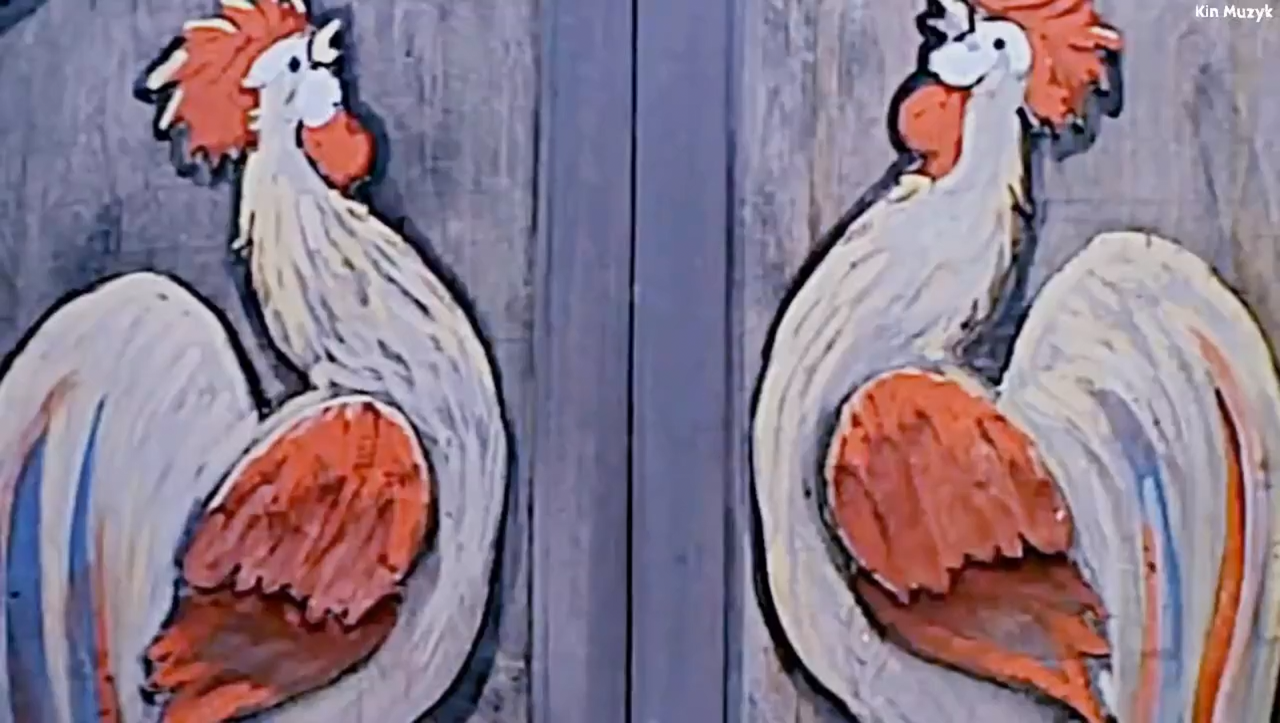 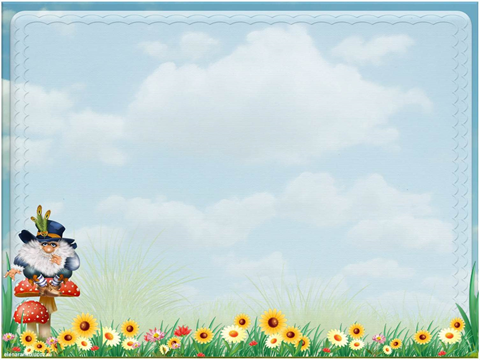 Казкова вікторина
Вікторина – це змагання двох команд. За кожне правильне виконання завдання команда отримує смайлик. Перемагає та команда, в якої більше смайликів.
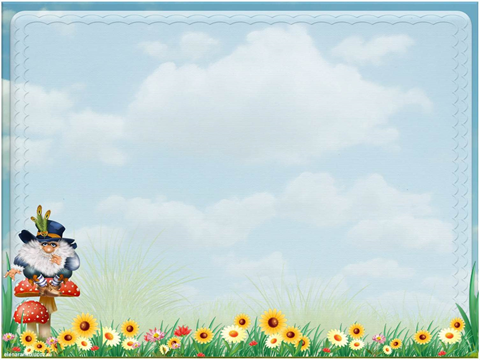 Правила вікторини
1.Кожна команда відповідає тільки на свої питання. 
2.Не викрикувати.
3.Якщо готові відповісти, то піднімаєте руку.
4.Можна допомагати своїм товаришам в команді.
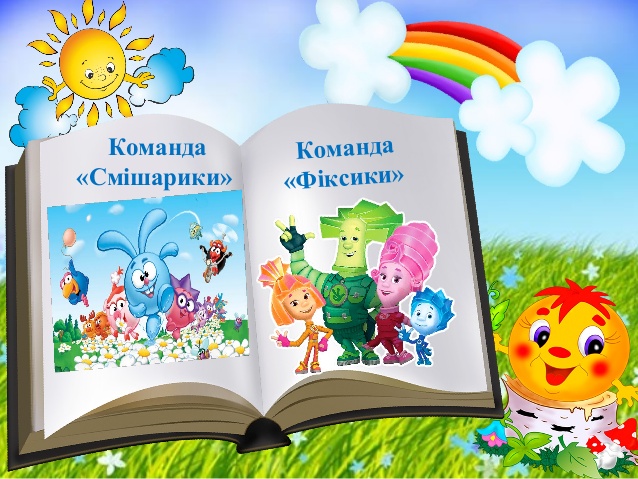 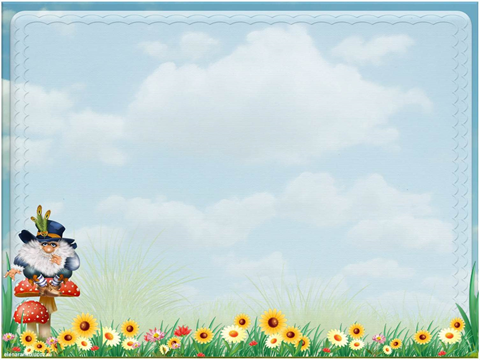 Вікторина
«У світі казки
чарівної»
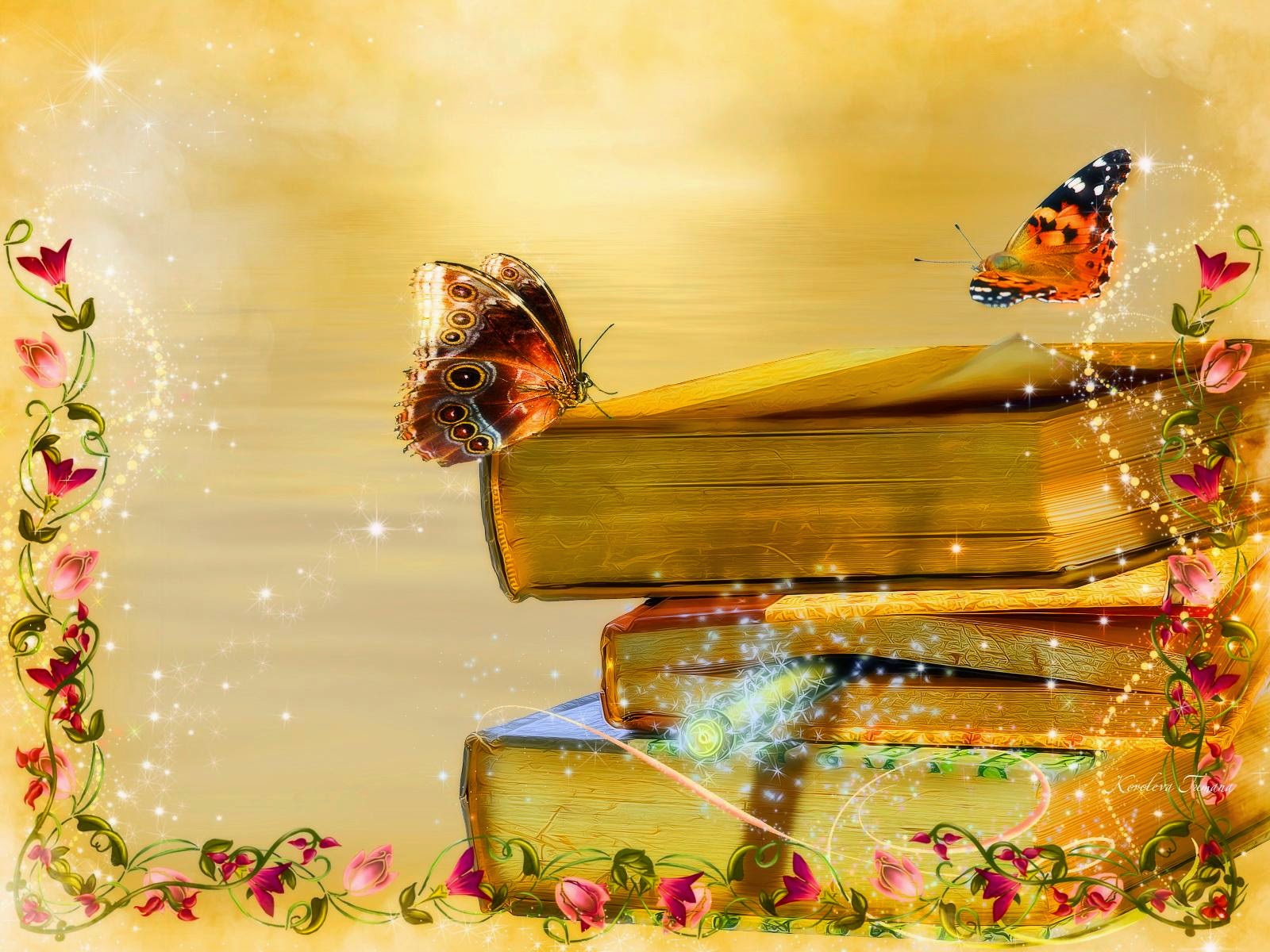 Розминка
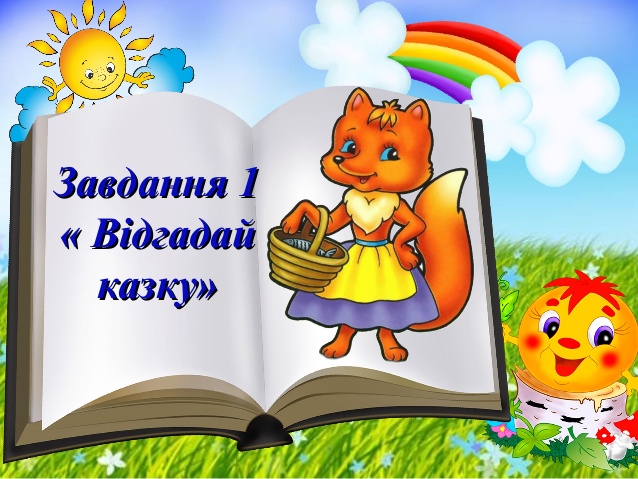 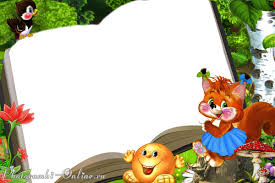 В лісі звірям всім
на втіху
щось згубив
старенький дід.
Влізли мишка туди
й жабка, заєць, лиска,
вовк, ведмідь.
Ще й кабан-іклан.
Будь ласка,
Пригадайте, що за
казка
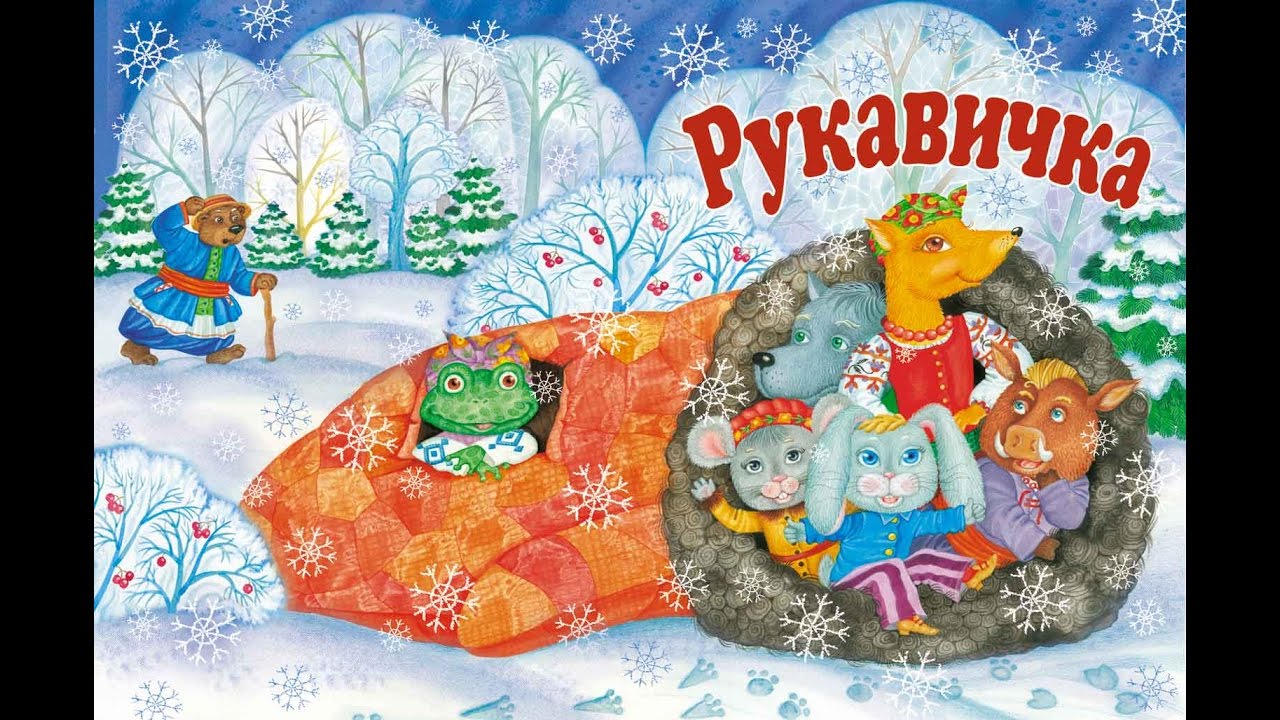 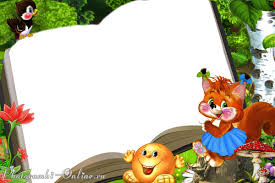 У селі у діда й баби
 Гарна курочка була. 
Щось маленьке і кругленьке 
Вона дідові знесла. 
Мишка, хоч і не хотіла, 
Зачепила і розбила.
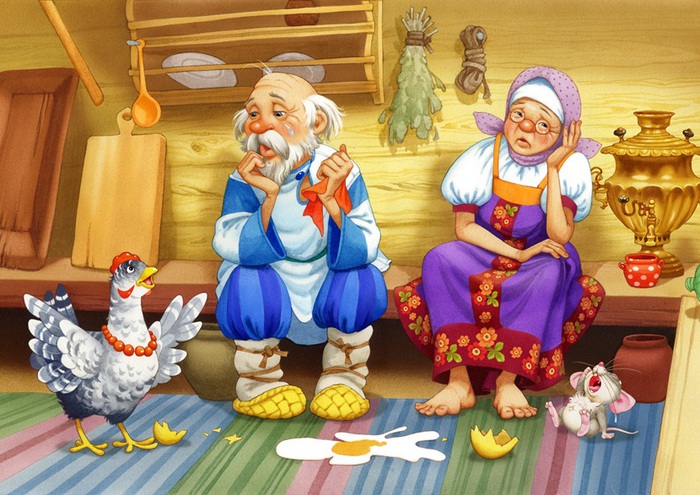 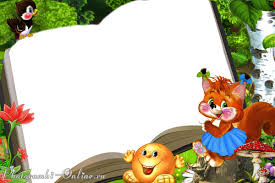 Я — бичок-третячок, Солом'яний у мене бочок.
 Із соломи дід зробив, 
Бік смолою засмолив.
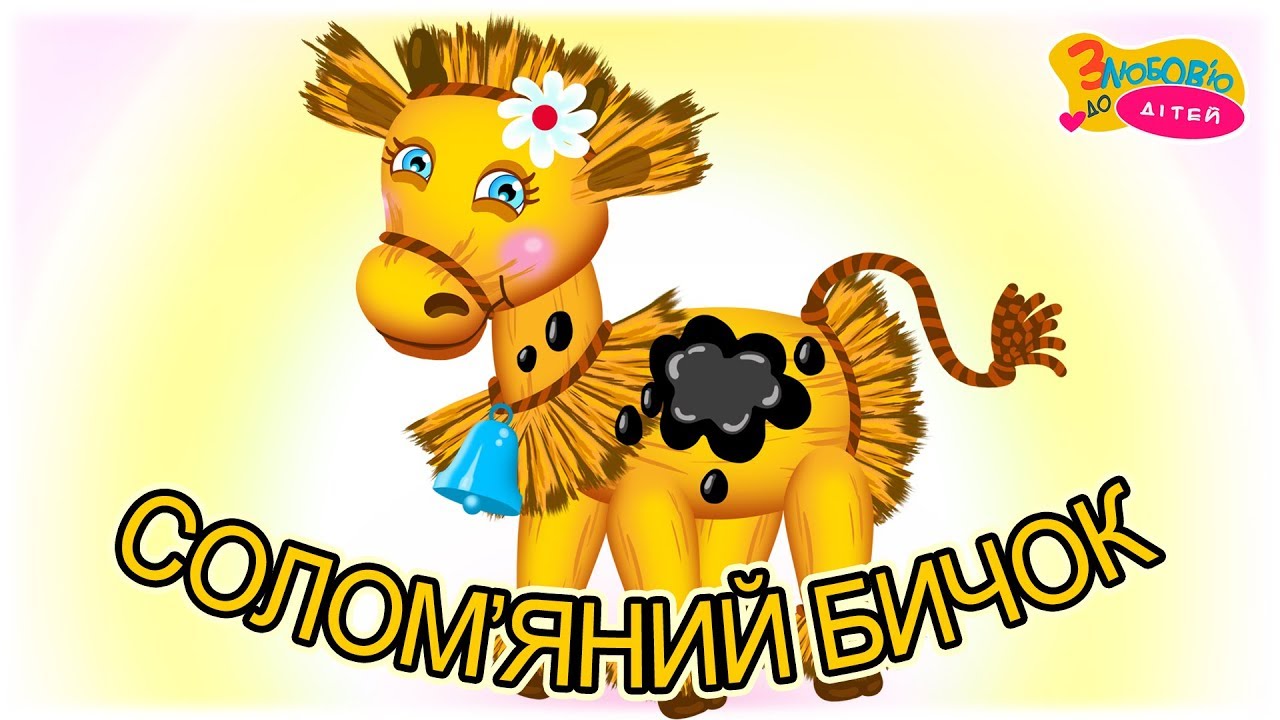 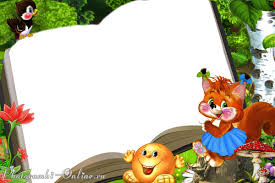 Підробив він голосок, 
Став малим співати.
 здогадалися вони:
 Вовк — не наша мати.
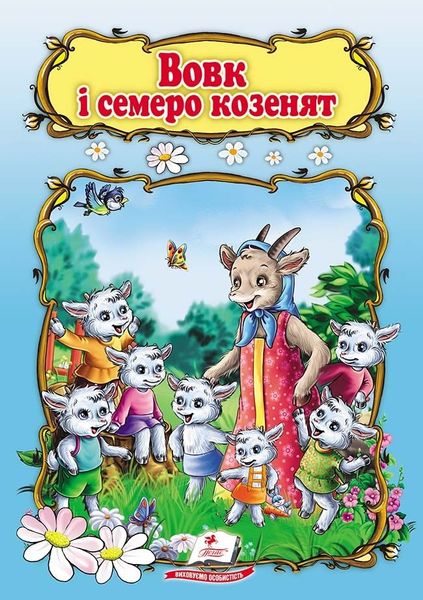 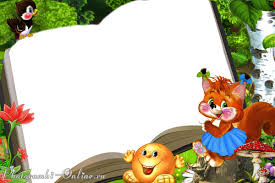 Хто рубав у лісі дрова? Хто сидів в цей час удома? Хто наказував:"Сиди! З лискою не говори!" Хто не слухався поради? Кого лиска знов украла? Хто кричав як тільки міг? Щоб друг йому допоміг? Хто ці друзі? Що за казка? Розкажіть мені, будь ласка.
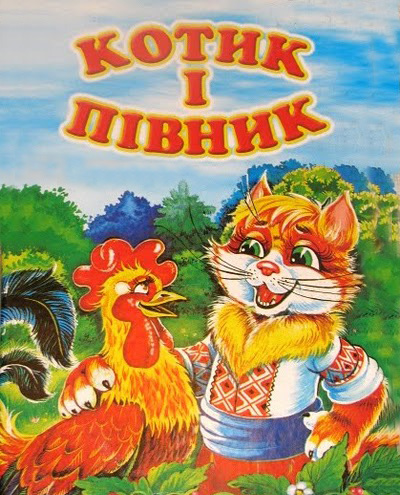 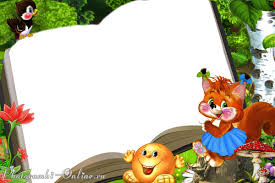 Старенька бабуся у лісі жила, 
Пиріжки для неї онука несла.
 Вовк дівчинку цю по дорозі зустрів.
 Як казка ця зветься? Хто б відповів?
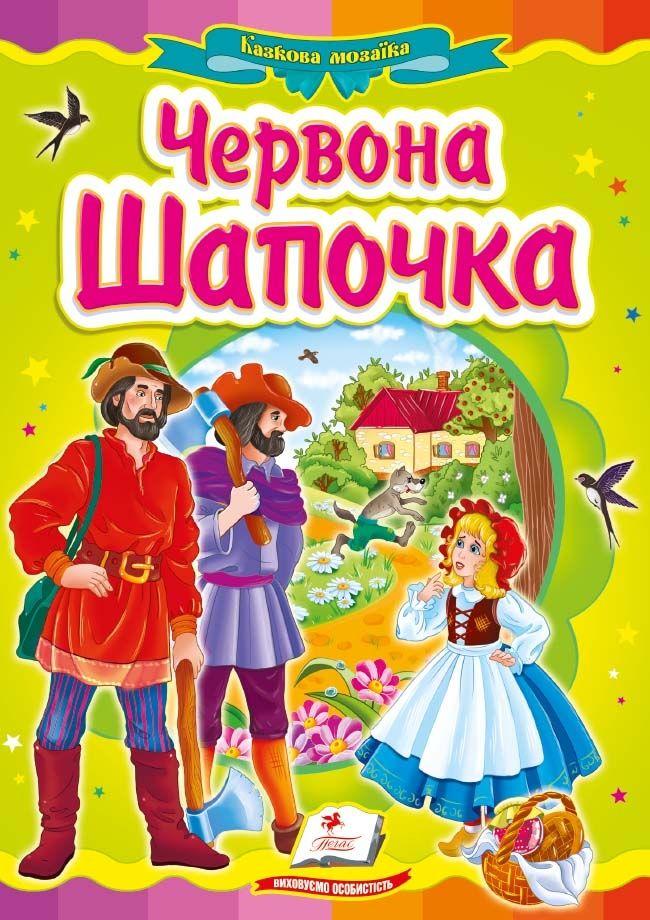 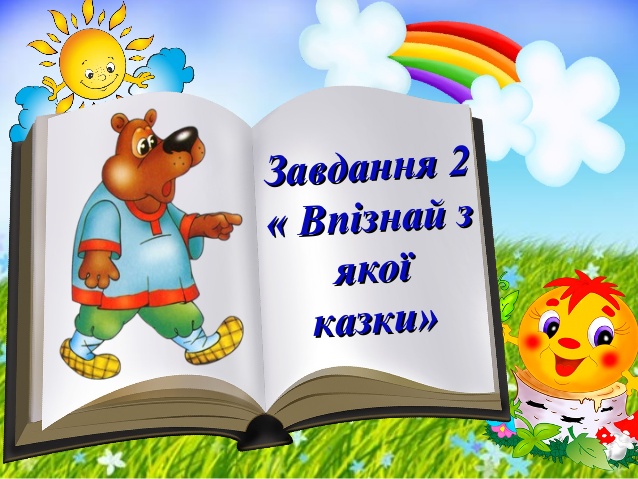 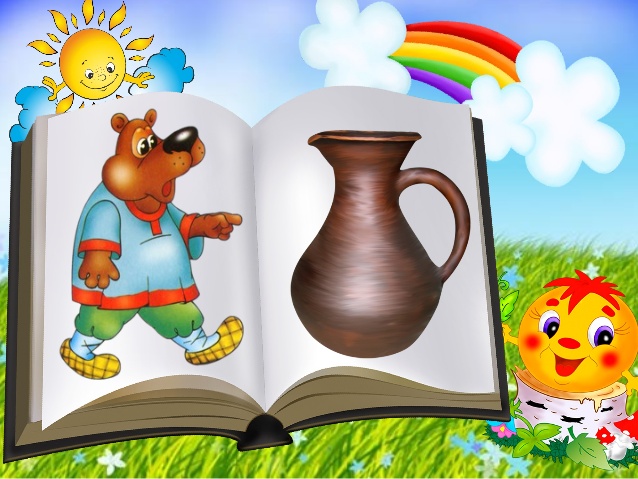 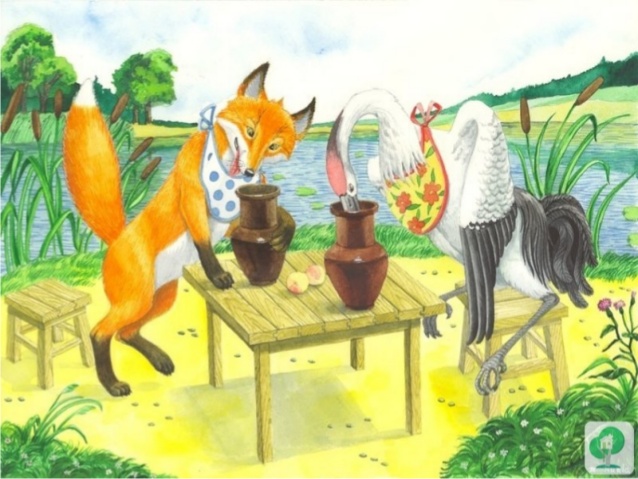 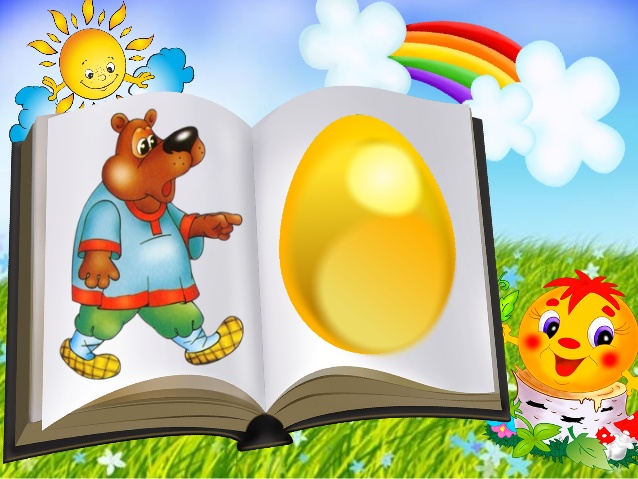 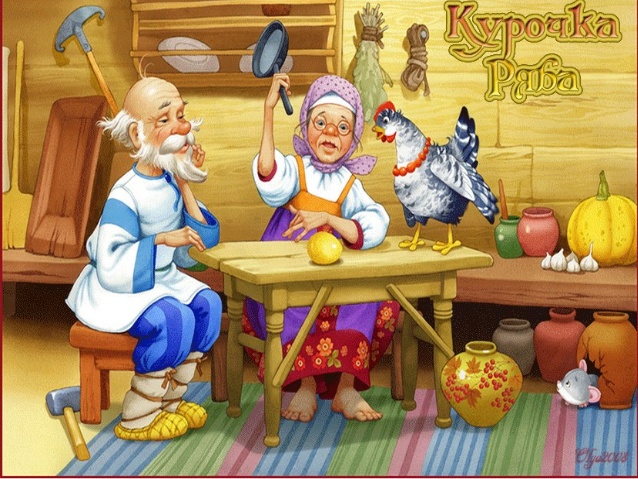 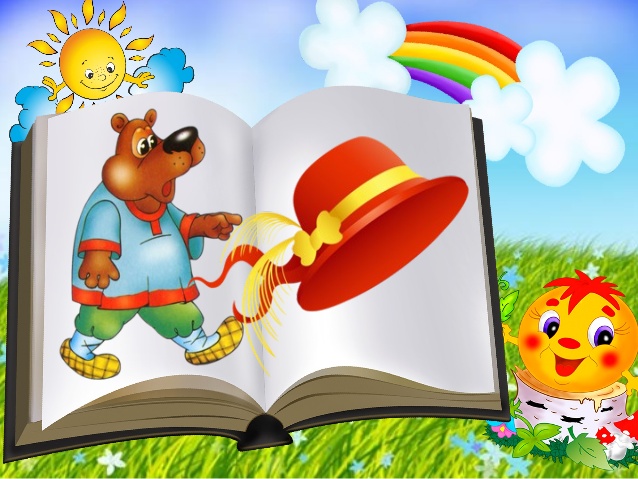 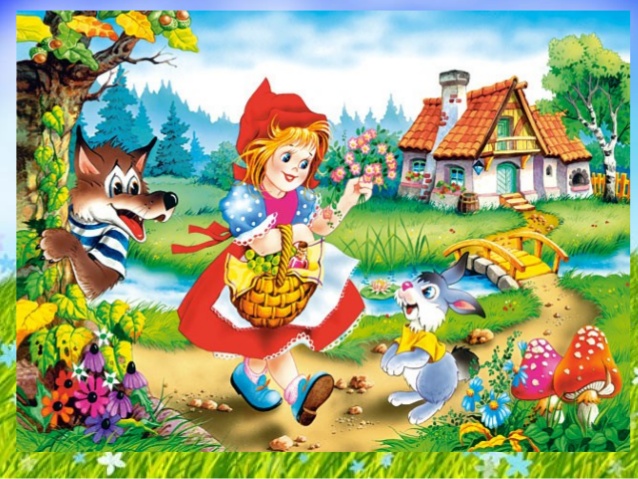 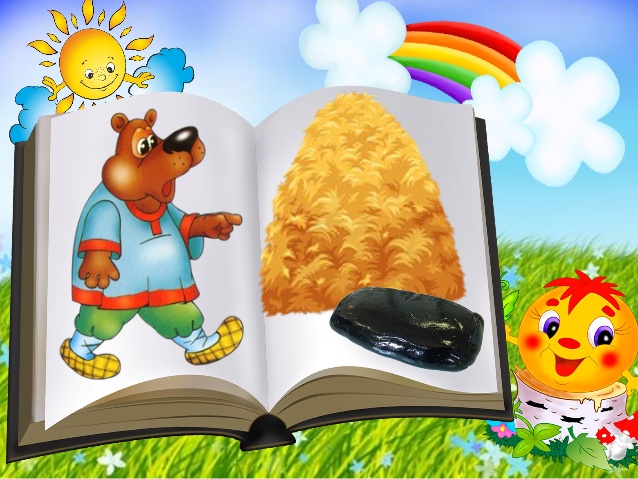 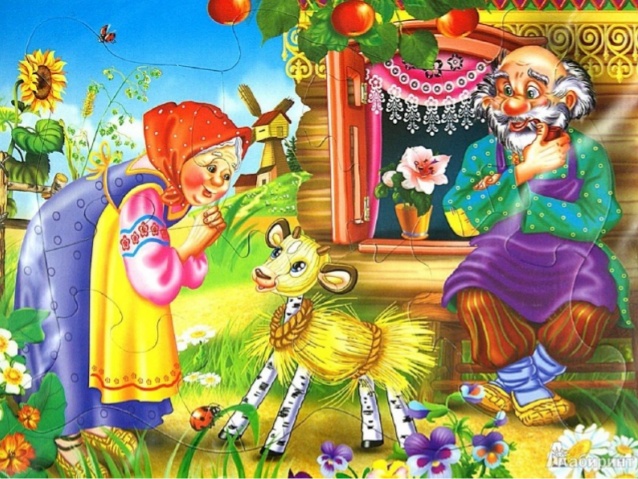 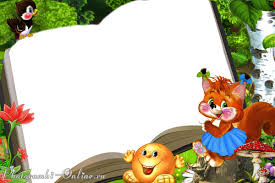 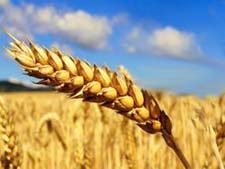 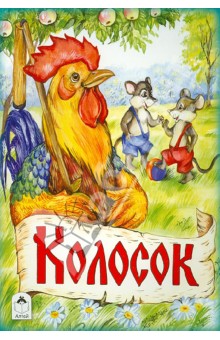 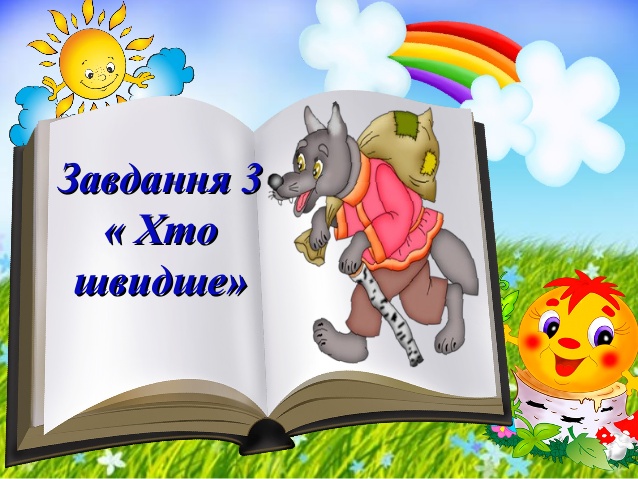 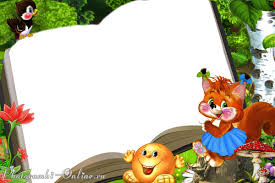 Він веселий й незлобливий, 
Цей хороший дивачок.
 З ним господар, хлопчик Робін, 
І товариш — П’ятачок.
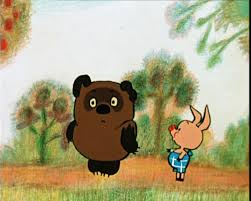 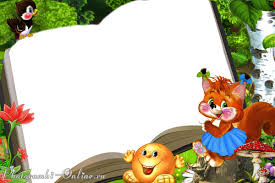 Завдання 4. Чарівні букви
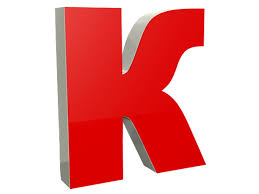 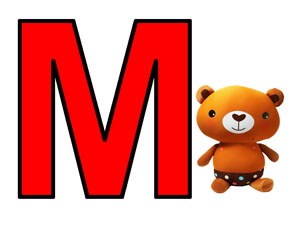 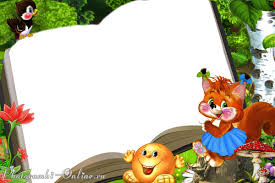 Завдання 5. 
Виправ помилки
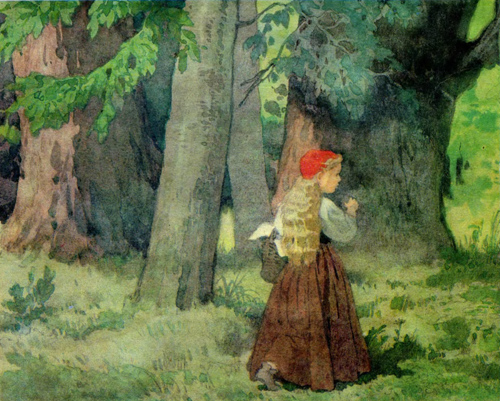 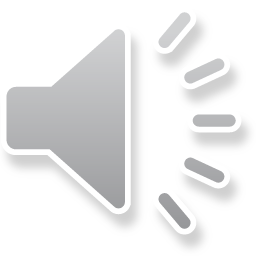 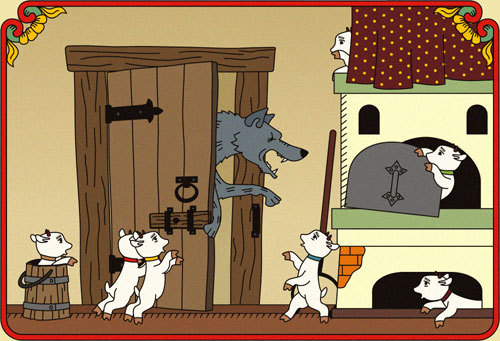 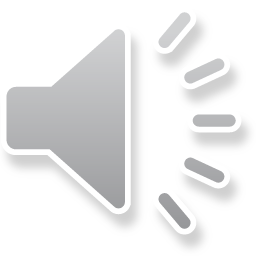 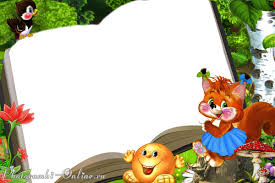 Молодці!